CMSC 201 Computer Science I for MajorsLecture 01 – Introduction
Introductions
Dr. Katherine Gibson
Education
BS in Computer Science, UMBC
MS & PhD in CS, University of Pennsylvania
Likes
Video games
Dogs
Nail polish
2
Introductions
Prof. Michael Neary
Education
BS in Computer Science, UMBC
MS in Computer Science, UMBC (in progress)
PhD in Computer Science, somewhere (eventually)
Likes
Chocolate
Broadway
Improv
3
Introductions
Dr. Susan Mitchell
Education
BS in Psychology, UMBC
MS in Computer Science, Johns Hopkins University
PhD in Information Systems, UMBC
Likes
tap dancing
crosswords
pajamas
4
Introductions
Georgiy Frolov
Education
BS in Computer Science, UMBC
BS in Mathematics, UMBC
MS in Computer Science
Likes
Travel
Volleyball
Psychology
5
Course Overview
6
Course Information
First course in the CMSC intro sequence
Followed by CMSC 202
CMSC majors must get a B or better
CMPE majors must get a B or better
Unless you entered UMBC prior to Fall 2016
No prior programming experience needed
Some may have it
7
What the Course is About
Introduction to Computer Science
Problem solving and computer programming
We’re going to come up with algorithmic solutions to problems
What is an algorithm?
We will communicate our algorithms to computers using the Python language
8
Class Objectives
By the end of this class, you will be able to:
Use an algorithmic approach to solve computational problems
Break down complex problems into simpler ones
Write and debug programs in the Python programming language
Be comfortable with the UNIX environment
9
CMSC 201 for non-CS, non-Engineering Disciplines
Same computing content (Python) as other sections
Same labs, same lecture notes/slides
Key difference: Emphasis on programming projects applicable to the social and biological sciences and humanities
Open to all non-CS, non-engineering majors (closed to PHYS, MATH, CHEM)
Fulfills any major’s requirement for CMSC 201
Small class size!

Lecture: Section 36-LEC, #7838, Mon/Wed 2:30-3:45
Lab:  Section 37-DIS, #7839, M 11:00-11:50  OR Section 38-DIS, 7840, W 11:00-11:50
Questions: Dr. Susan Mitchell (smitchel@umbc.edu)
10
Why Learn to Program?
Programming skills are useful across a wide range of fields and applications
Many scientific professions utilize programming
Programming skills allow you to understand and exploit “big data”
Logical thinking learned from programming transfers to many other domains
11
Grading Scheme
This class has:
6 Homeworks (40 points each)
Small programming assignments
3 Projects (80 points each)
Larger programming assignments
13 lab assignments (10 points each, drop 3 lowest)
4 mandatory surveys (5 points each)
Two midterm exams (75 + 125 = 200 points)
A comprehensive final exam (200 points)
12
A Note on Labs
Your “discussion” section is actually a lab
In the Engineer building (ENG)

Labs are worth 10% of your grade

You must attend your assigned section
No credit for attending other sections
13
Submission and Late Policy
Homeworks and projects will be submitted via the GL server with the submit command

Homeworks will always be due at 8:59:59 pm
Late homeworks will receive a zero
(In other words, there are no late homeworks)
14
Submission and Late Policy
It is not recommended that you submit close to the deadline
Developing programs can be tricky and unpredictable
Sometimes the server gets overloaded with everyone trying to submit

Start early and submit early (and often!)
15
Academic Integrity
16
Academic Integrity
We have homeworks and projects in this class

You should never, ever, ever submit work done by someone else as your own

If you submit someone else’s code, both students will get a 0 on the assignment
17
Things to Avoid
Downloading or obtaining anyone else’s work
Copying and pasting another person’s code
Leaving your computer logged in where another student can access it
Giving your code to another student
Or explaining it in explicit detail to another student
Attempting to buy code online
This will result in an immediate F in the class
18
Things that are Always Okay
And encouraged!

Talking to a classmate about a concept
Getting help from a TA or instructor
Comparing program output
Discussing how to test your program
Working on practice problems together
19
Collaboration Policy
We want you to learn all these things:
The course material
How to work independently
How to work collaboratively

Some assignments will be “individual work” while others will be “collaboration allowed”
These will be clearly marked on each assignment
You may only collaborate with current 201 students
20
What Is Allowed?
21
What Is Allowed?
22
What Is Allowed?
You may never look at someone else’s code without their permission
You may never look at someone else’s code on your computer

When collaborating, you may look at someone else’s code on their screen and with their permission
When working individually, you may not look at anyone else’s code
23
Acknowledging Collaboration
If you work with another student, you must fill out the Collaboration Log
Other student’s name and email
What you discussed
Even if you only gave help

Needs to be done within 24 hours
Do it as soon as you’re done collaborating
24
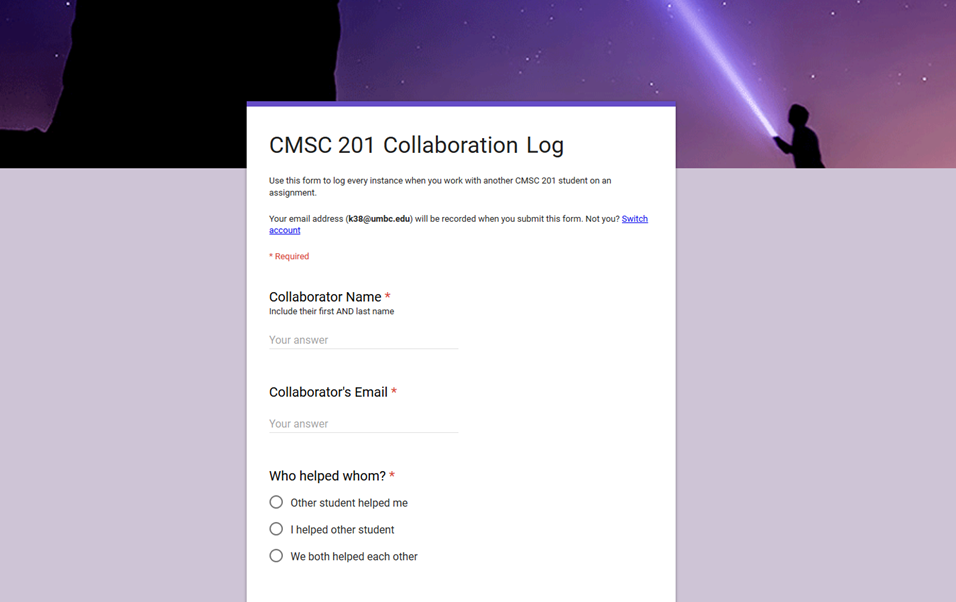 Why So Much About Cheating?
Every semester, a large number of students get caught for sharing code
They’re often friends
One student is trying to help the other out
Or two students working to solve one problem

They both endanger their entire academic career when they get caught
And the friend gets a zero for helping them
26
Alternatives to Cheating
Turn in a partially done assignment
Still get partial points
(Better than a zero for cheating)

Discuss concepts with other students, but not assignment details

Come get help in office hours!
27
Becoming a Good Programmer
We are strict about academic integrity because we want everyone to succeed in this class

Understanding the assignment solutions means you will do better on the exams
Learning the course material means you will do better in your future courses and career
Seeking help when you need it will help you grow as a student and as a computer scientist
28
Getting Help
29
Where to Go for Help
There are a number of places you can go if you are struggling!
All of the TAs happy to help
If the TAs aren't working out, come by the instructors’ office hours (this should not be your first resort for help)

Office hours will be posted on the website
30
CMSC 201 TAs
You are welcome to go to any TA for help
If you need help with an assignment
If you have a question about course content

Final schedule will be posted on the website
Over 50 hours total each week where a TA is available in ITE 240
ITE 240 will be busy on the due date
31
ITE 240
This is a computer lab in the ITE building used to hold 201, 202, and 341 office hours

The 201 TAs will…
Be wearing bright yellow lanyards

Sign in happens via a Google form, to ensure everyone is helped in a timely manner
32
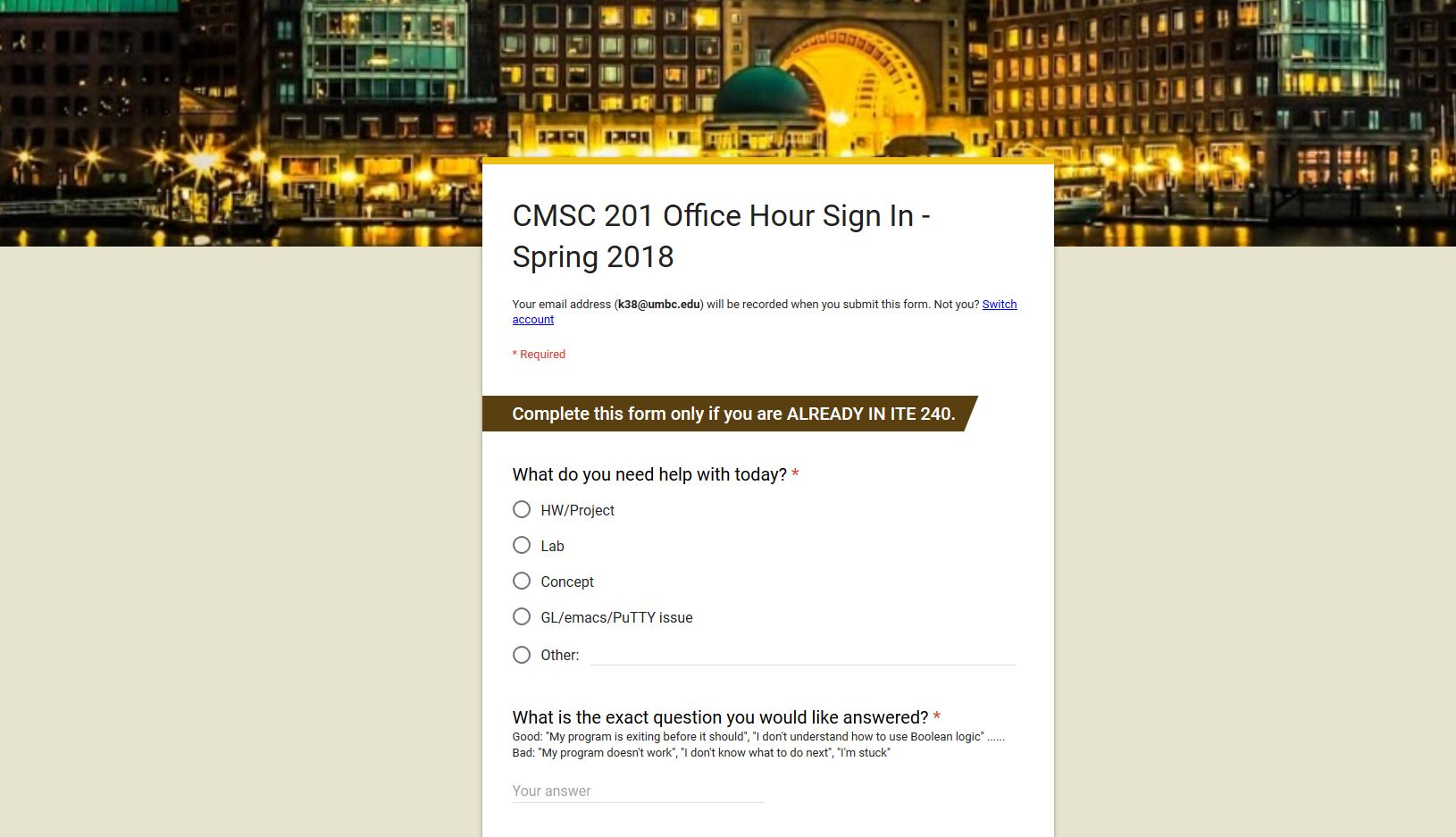 Additional Help
Tutoring from the Learning Resources Center
By appointment

Computer help from DoIT
By phone or in person

See the syllabus for more info
34
Announcement: Note Taker Needed
A peer note taker has been requested for this class. A peer note taker is a volunteer student who provides a copy of his or her notes for each class session to another member of the class who has been deemed eligible for this service based on a disability. Peer note takers will be paid a stipend for their service.

Peer note taking is not a part time job but rather a volunteer service for which enrolled students can earn a stipend for sharing the notes they are already taking for themselves. If you are interested in serving in this important role, please fill out a note taker application on the Student Disability Services website or in person in the SDS office in Math/Psychology 212.
35
Programming Mindset
36
Taking Time
For every credit hour, you should spend at least 1 - 4 hours studying each week
For CMSC 201, that means 4 - 16 hours

Amount of time spent depends on assignment load and course difficulty

You won’t pass this class by spending an hour a week on the material and assignments
37
Time Spent In Class
In class, we’ll mostly focus on
Concepts
Ways of thinking
Common mistakes
More concepts
We’ll only spend a small amount of time on
Writing programs 
Actual coding
38
Time Spent Out of Class
Learning to code and think like a programmer is like learning any new skill
You only get better if you practice a lot!

Assignments are designed to be practice for the skills you need
Spend the time to really understand them!
Experiment!  (“What happens if I do …?”)
39
“Failure”
No one gets everything right on the first try
Especially in programming

Everyone makes mistakes when coding
Including you
Including the TAs
Including the professors
You’ll see me do it almost every time we code in class
40
Making Mistakes
A mistake is not a failure!

Don’t give up after one error or setback
Learn from your mistakes, and get better

Don’t underestimate yourself
You’re learning an entirely new skill set, it would be weird if you “got it” right off the bat
41
Upcoming Assignments
Homework 0 will be released soon, and will walk you through “how” to do 201 homework
How to log onto the GL servers
How to write and run Python code
How to submit an assignment
How to check submission was done correctly
Lab 1 will be an online lab
Most other labs will be done during discussion
42
Announcements
Lab 1 will be an online lab
Released online over the weekend
In-person labs won’t begin until September 10th 

Make sure to log into the course Blackboard
Let DoIT know if you have any problems
http://doit.umbc.edu/request-tracker-rt/doit-myumbc-blackboard/
(Students on the waitlist may not have access yet)
43